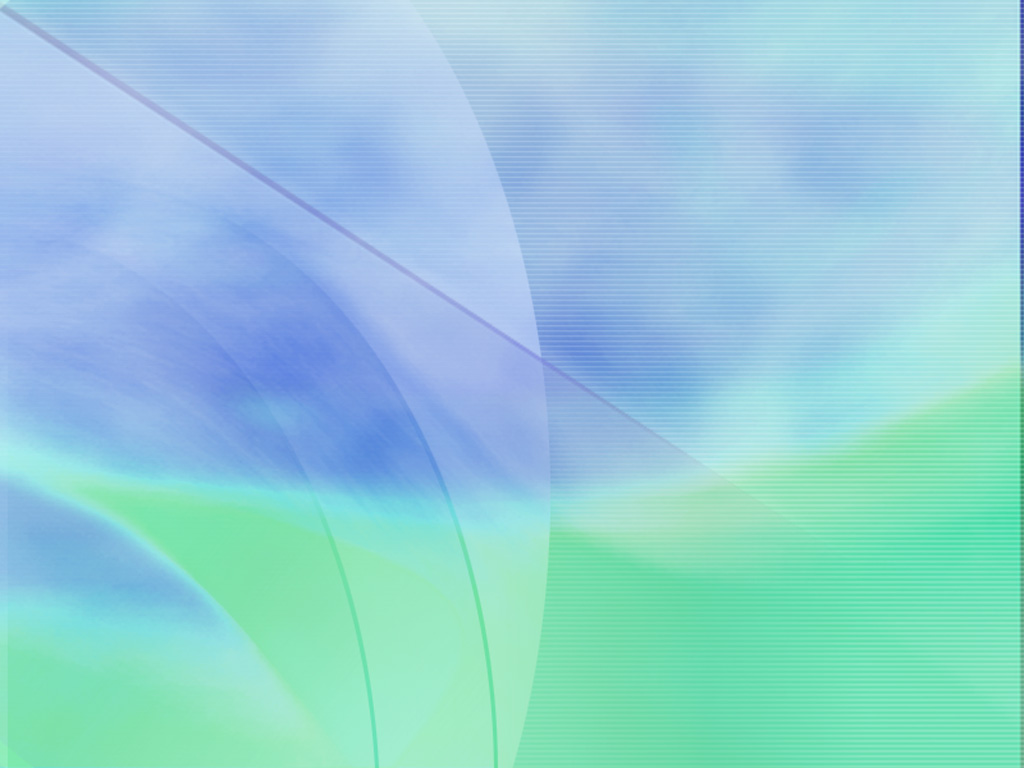 Checking up the homework.
Ex 4 A.    P  133      Method   “Identification”
Omar is going to wear                                     Omar is going to   take
Asel   is going to wear                                       Asel  is going to  take
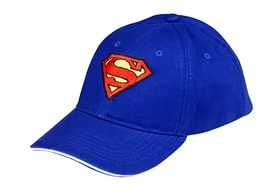 Sasha  is going to wear                                     Sasha  is going to   take
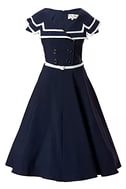 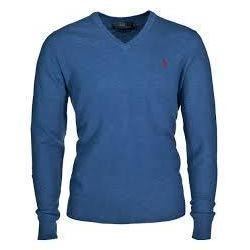 Sara  is going to wear                                     Sara  is going to   take
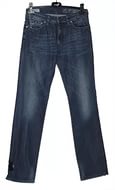 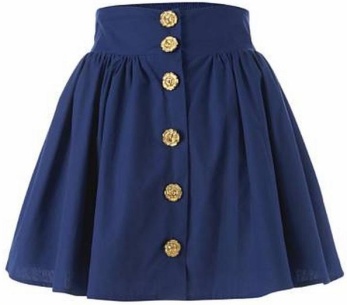 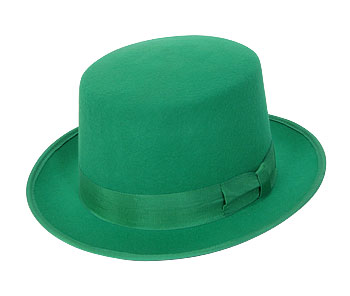 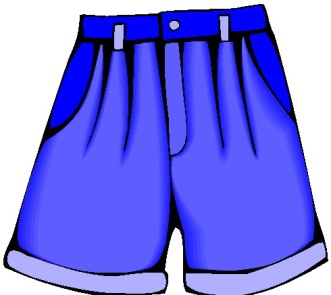 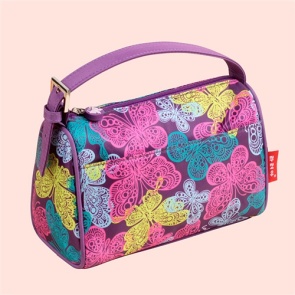 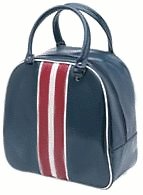 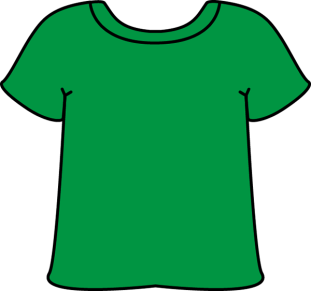 Vocabulary
The 4th  of  FebruaryI’ll be  a  doctor
Will+ InfinitiveHe  will go to the U.K.
Future Infinitive болашақта жасалатын, бірақ алдын ала жоспарланбаған іс- әрекет туралы айтқанда қолданылады.
	They will win the game.
	Олар ойыннан жеңеді.
	My mother will be sixty next week.
	Менің анам келесі аптада алпыста болады
1. a person who drives a plane    
2. a person who drives a car
3. a person who works and builds houses.
4. a person who teaches students.
5. a person who teaches pupils
6. a person who flies to the moon.
7. a person who studies at the Universities and Institutes
8. a person who learns to read and write at school.
					
9. a person who treats a patient
10. a person who dances
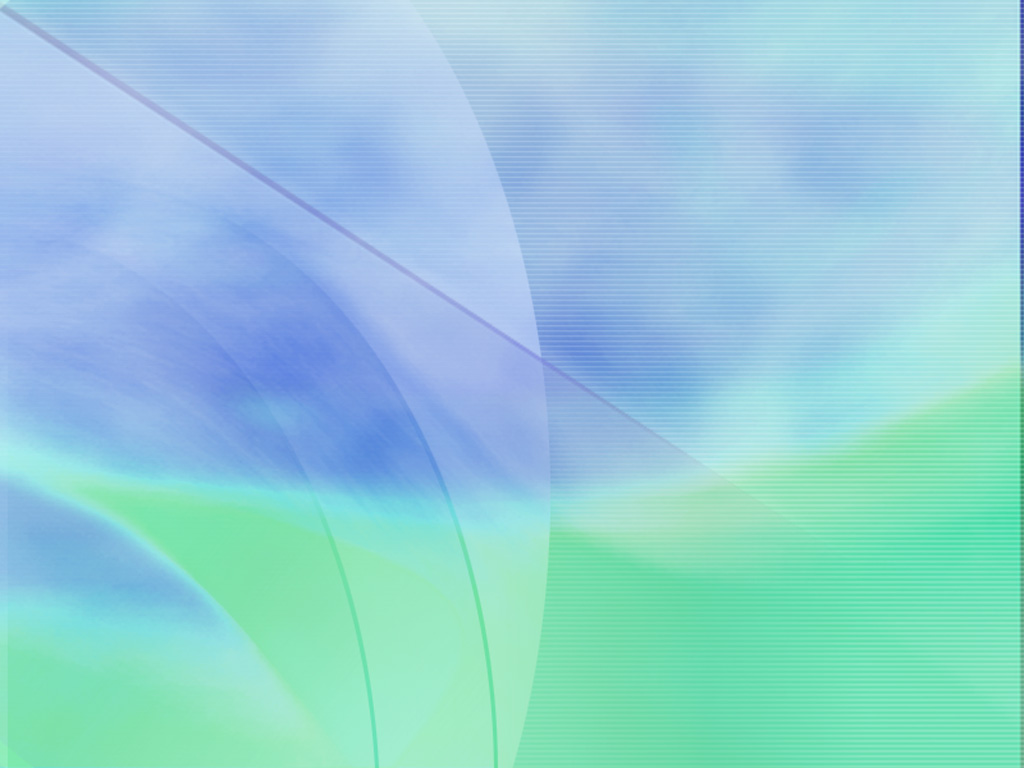 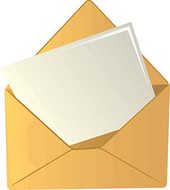 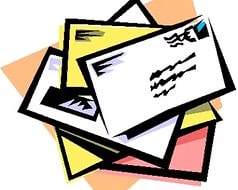 Letter.
  Hello, my friends.
I am writing this letter from Astana. My name is Asel .
 I am 13 years old. I study at Grammar school. I want to share with  you my  ideas  concerning  profession.
  There are a lot of professions nowadays. But my dream is to become a doctor. Doctor is a noble and an important profession. When I’m twenty five, I’ll be happy when people of my country are healthy and wealthy. As they say “ Health is above wealth”.  What about you, my friends? What will you be when you are twenty five                                                           Love, Asel.
We’ll be a doctor                   We’ll be a teacher




We’ll be a pilot                         We’ll be builder
Phonetic drill
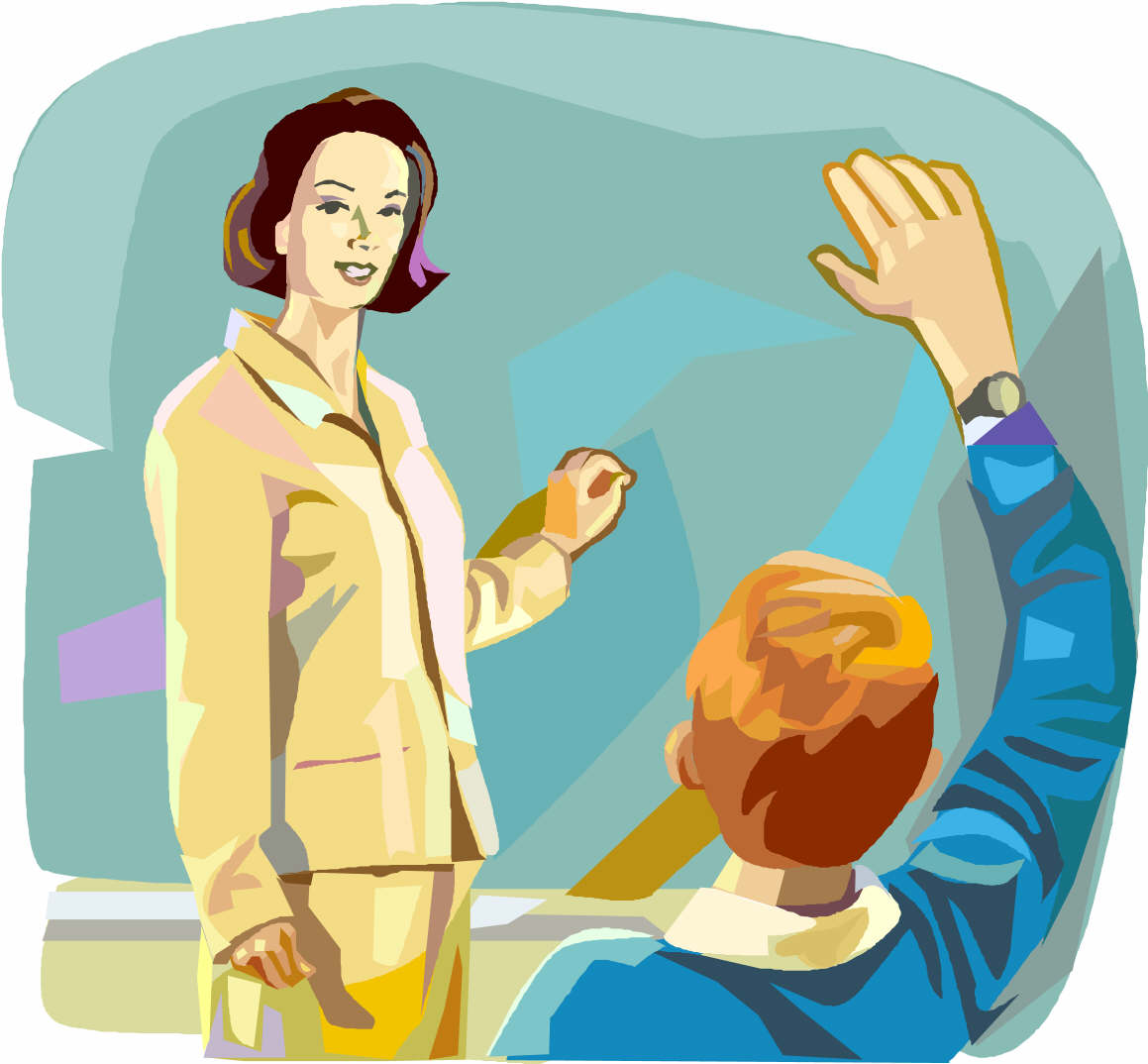 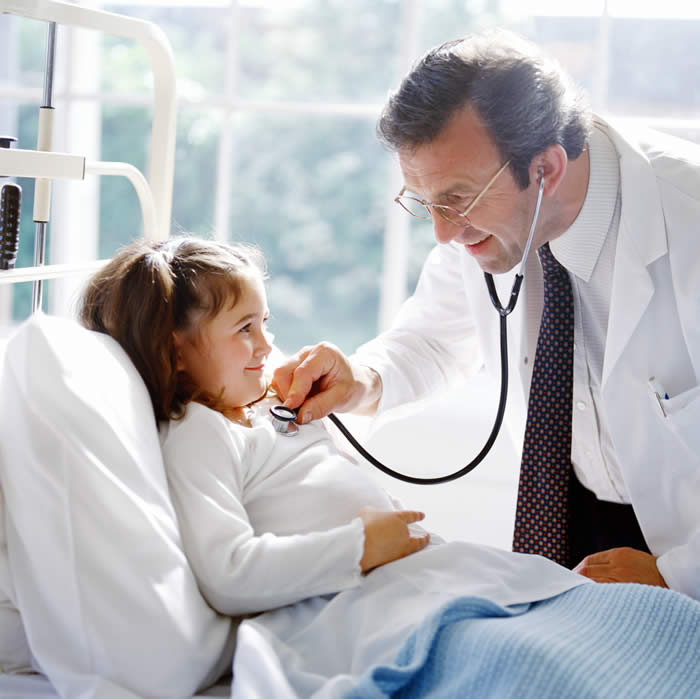 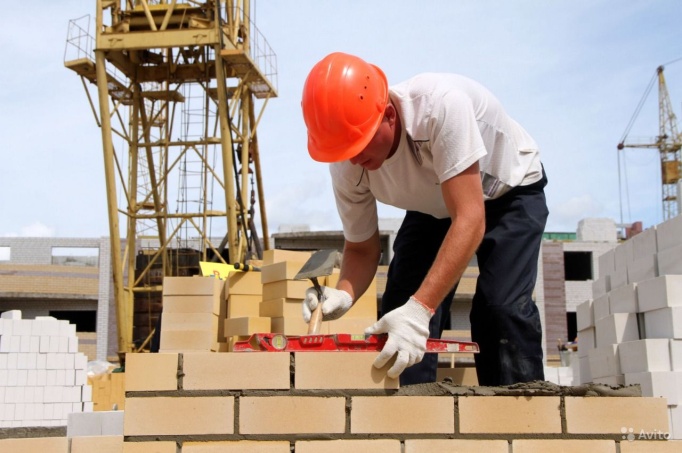 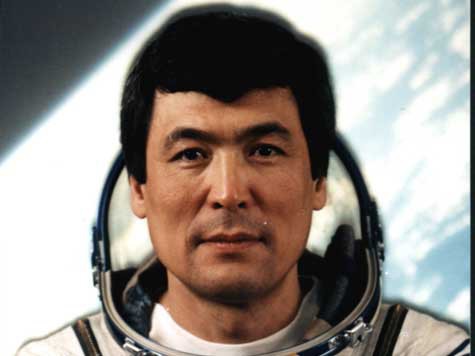 “If I will be a  ….”
1.If I will be a doctor
   I’ll always treat the patient 
   I’ll treat them every where
2.If I will be a teacher
   I’ll  always give them knowledge 
    I’ll teach them every day.
3.There are so many trades
   Choose anyone you like
   Choose anyone you like.
Translate the following sentences
1.Менің атым Джейн.
2.Мен сіздермен  мамандық жөнінде –өз ойымды бөліскім келеді.
3.Менің арманым дәрігер болу.
4.Дәрігер құрметті де , маңызды мамандық.
5.Мен науқастарды емдеймін  және сырқаттарынан айығуға көмектесемін.
6.Елімнің халқы бай әрі дені  сау болса мен бақытты боламын .
7. Жиырма бес  жаста болғанда сен кім болғың келеді?
Homework. 
Write an essay    “I’ll be a …”
Method “Moon”